Активное использование природных ресурсов региона  привело к возникновению на территории Курской области ряда экологических проблем, среди которых наиболее остро проявляется деградация почв, загрязнение атмосферного воздуха, снижение уровня подземных вод и др.
ТЕМА 7. СОВРЕМЕННЫЕ ЭКОЛОГИЧЕСКИЕ  ПРОБЛЕМЫ КУРСКОЙ ОБЛАСТИ
1
Вклад основных веществ в загрязнение атмосферного воздуха
2
Динамика выбросов загрязняющих веществ в атмосферный воздух
3
Забор и использование пресных вод, млн м3
4
Депрессионная воронка
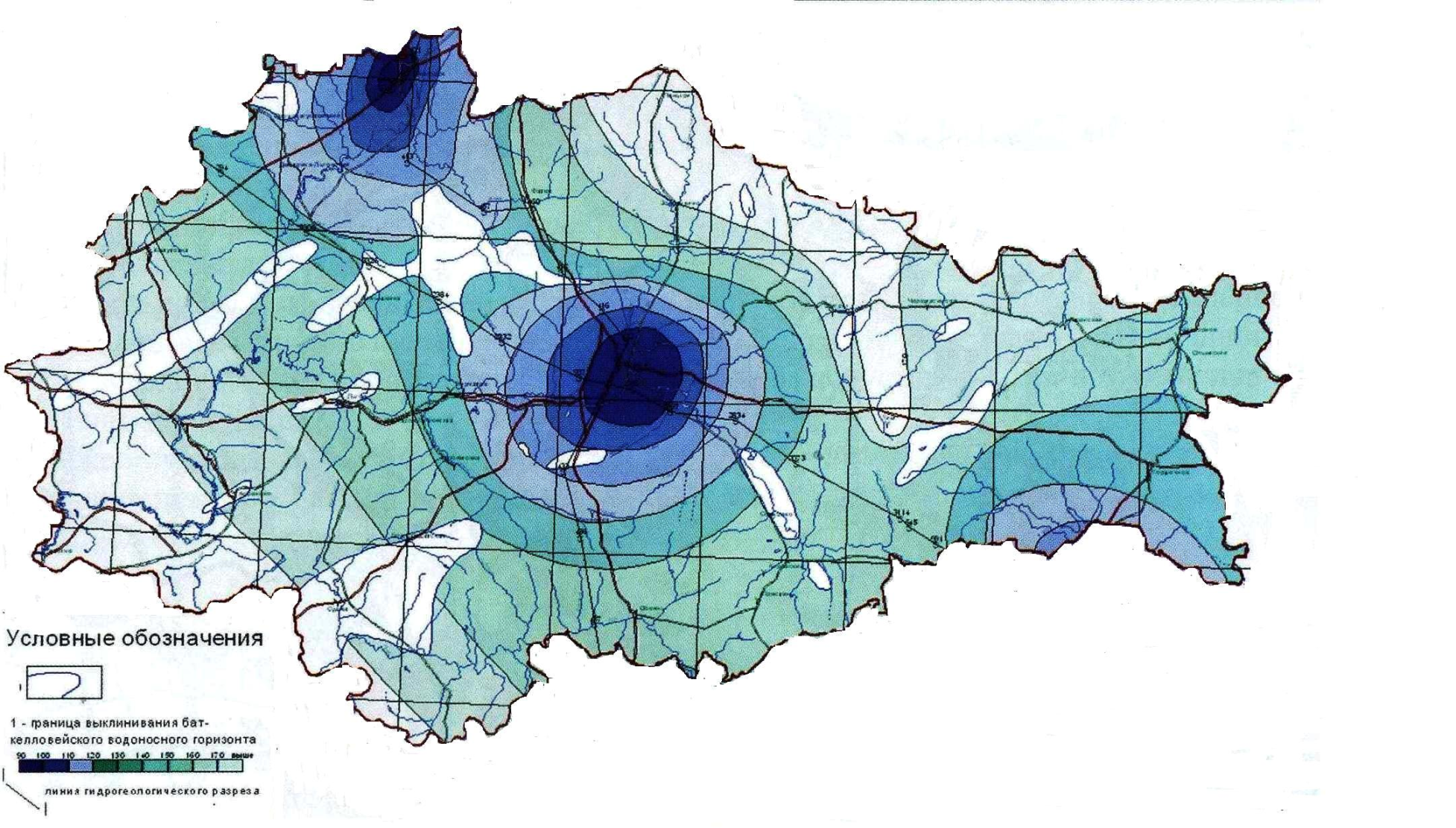 5
Водоотведение и сброс загрязненных сточных вод, млн м3
6
Карта экологического зонирования Курской области
7